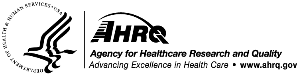 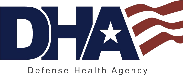 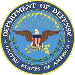 Welcome to
Office-Based Care Online Course
Module 11: Implementation Planning
[Speaker Notes: Welcome to the TeamSTEPPS for Office-Based Care Online Course. This is Dr. Brigetta Craft. This presentation will cover Module 11, Implementation Planning, that you, as a practice facilitator, will review. In this module, you will learn about the 10-step implementation planning process. I’d like you to follow along using your workbook as this module will have many opportunities for you to complete the 10 steps.]
The Materials You Will Use
The Participant Workbook:
Exercises
Video reflections
Scenarios
AHRQ TeamSTEPPS website:
Classroom slides
Instructor Guide (select to view)
Videos
Ancillary materials
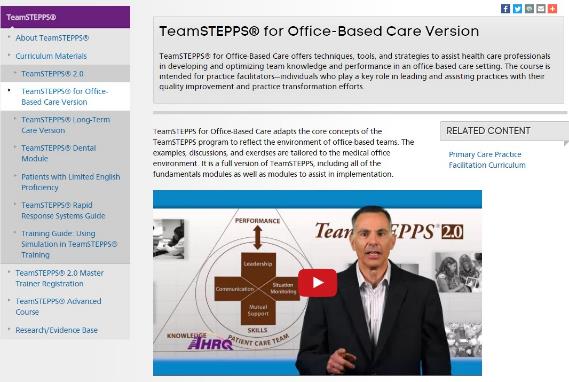 [Speaker Notes: During this course, the Participant Workbook will be your primary tool for completing all the learning activities, such as exercises, video reflections, and case-based scenarios. These will help shape your implementation plan in addition to providing content, discussion questions, and other activities for your change team. Select the link to download the Participant Workbook.

You can also visit the AHRQ TeamSTEPPS website to access the entire TeamSTEPPS for Office-Based Care curriculum. This includes the PowerPoint classroom slides and instructor guides for each module, along with videos and ancillary materials, such as handouts and exercises. Select the link to open the AHRQ TeamSTEPPS website.]
Module Objectives
After completing this module, you will be able to:
Describe the steps involved in implementing TeamSTEPPS for Office-Based Care
Develop a TeamSTEPPS implementation plan
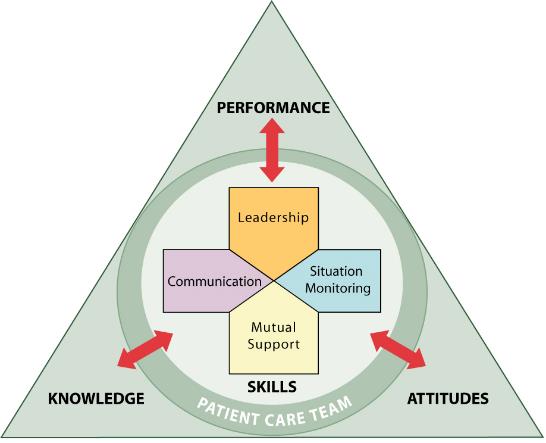 [Speaker Notes: After completing this module, you’ll be able to:

Describe the steps involved in implementing TeamSTEPPS for Office-Based Care.
And develop a TeamSTEPPS implementation plan.
To begin our discussion on implementation planning, I would like to introduce your host for this module, Dr. Kevin Krane.]
Introduction
In this module, you’ll be putting together all the previous knowledge.
Think about how to actually implement those things that TeamSTEPPS® has taught you.
Building on what you’ve learned about:
Change Management
Coaching
Measurement
Remember: Our goal is to improve patient outcomes, to improve care, and make things better for our patients
[Speaker Notes: My name is Dr. Kevin Krane, and I’m a nephrologist at Tulane University School of Medicine. I practice both in the ambulatory setting, seeing patients in my office, as well as in the outpatient dialysis unit. So we’re going to talk about things that are as relevant to myself as they are to all of you who are listening to this online training. 

In this module, you’ll be putting together all the previous knowledge and continue to think about how to actually implement those things that TeamSTEPPS® has taught you by building on what you’ve learned through the previous modules on Change Management, Coaching, and Measurement. Again, remember the goal of TeamSTEPPS is to improve patient outcomes, to improve care, and make things better for our patients, so we don’t want to lose sight of that as we put things together to achieve that goal.]
Shift Toward a Culture of Safety
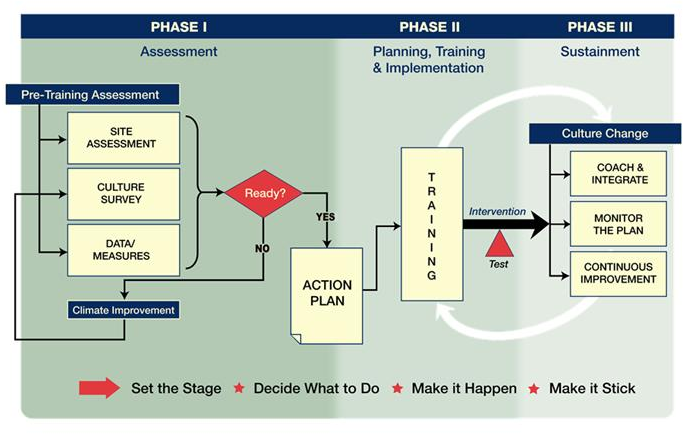 [Speaker Notes: So, TeamSTEPPS is an initiative that requires several different phases, and our goal is always to move towards a culture of safety, focusing again on the importance of the patient as the most important person in the process. When you look at TeamSTEPPS, there are really three phases in the planning process, and one should think of this, as I like to do, almost as if you were going to paint your room. 

When you’re painting a room, it really becomes important to do a lot of preparatory work, because everything that follows is so much easier if you do all the preparation properly, and planning a TeamSTEPPS implementation is just like that. You have to be very strategic, you have to plan, and then when you implement your action plan, things will go more smoothly. 

So, let’s look at the different phases that are necessary for TeamSTEPPS implementation. While people are ready to move into their action plan, the first phase is equally as important, and that’s to make sure that the office is ready to undertake a TeamSTEPPS initiative. One has to do an evaluation to make sure that the climate is conducive to change and objective information to support the need for intervention is there. 

There are a variety of different assessments that can be done, which include the office culture assessment, using surveys, obtaining a variety of different data, and discussing the plan with colleagues as well. Phase two is where the major activity occurs in terms of implementing your action plan and implementing the training that you’ve planned for. This is the part where you’ll take your Change Team’s plan, you’ll interface with the necessary staff, and make the interventions necessary to improve your office setting, again focusing on a patient-centered approach to things. 

And then finally, once you’ve done the training, you may notice, and hopefully you will see, significant improvements within the office. However, that’s not good enough, because you have to be able to sustain these over time, and to do that, you have to continuously monitor, coach, and integrate these principles to truly move towards a culture of safety. 

So, there’s a lot involved in implementing your TeamSTEPPS changes, making things happen, and then keeping everybody on board in doing that.]
Key Principles of Implementation
The Implementation module is based on the principle of improving patient safety and quality of care by improving health care team processes.
Key activities include:
Identifying a recurring problem or opportunity for improvement
Developing a flowchart or map of the process
Studying the process to identify risk points
Implementing interventions aimed at eliminating risk points
Testing the intervention
Sustaining positive changes
[Speaker Notes: So, this implementation module is based on the principle of improving patient safety and quality of care by improving the entire health care team processes, and there are a number of activities that are necessary, and we’ll go through all the different steps important in the implementation process. 

These are all interdependent actions that lead to the end point, which is to change the entire culture of the office. And there are examples of processes that include checking in a patient, taking the vitals, scheduling, obtaining tests. So, more needs to be done than just improve clinical care. There’s a lot involved on the nonclinical side. 

So, the key activities are listed for you and are addressed on this slide, which shows the importance of identifying recurring problems that are opportunities for improvement; developing a chart or a map that’ll help steer the process; looking at the risk points, which are those areas where problems could go wrong, then implementing the interventions that are aimed at eliminating these; testing the intervention; and then, finally, sustaining the positive changes that we expect to see when all of these are implemented.]
10 Steps of Implementation Planning
Create a Change Team
Define the problem, challenge, or opportunity for improvement
Define the aim(s) of your TeamSTEPPS intervention
Design a TeamSTEPPS intervention
Develop a plan to test the effectiveness of your TeamSTEPPS intervention
Develop an implementation plan
Develop a plan for sustained continuous improvement
Develop a communications plan
Develop a TeamSTEPPS Implementation Plan timeline
Review your TeamSTEPPS Implementation Plan with key stakeholders and modify according to input
As you work through each step in this module, use pages 58-69 in your workbook to answer the questions for that step.
[Speaker Notes: So, the remainder of this module walks through the 10 steps of the TeamSTEPPS implementation planning. The 10 steps are shown in front of you. And again, I emphasize the importance of very strategic planning, working carefully, and thinking about how you’re going to implement before you actually get to the implementation phase. So, it involves the importance of your Change Team, a very specific definition of the problem, looking very, very carefully and being very almost laserlike in your approach to what the problem is and how you’re going to intervene to improve the problem that you’re facing. 

You obviously need to have specific TeamSTEPPS interventions, but those need to be tailored to the specific problem. And you need to be able to test the effectiveness of intervention before you go into a full-scale Implementation Plan. Once you’ve done that, you can move on to your Implementation Plan, create a plan for your continuous improvement, communications, and create a timeline that will make it effective for your TeamSTEPPS implementation to be successful over a long period of time. And finally, you want to make sure that your key stakeholders are actively involved, and when you find problems or issues, you can modify according to their input.]
Describe the Targeted Care Office
Name of targeted office area:
Size of office area:
Number of staff within office area:
Physicians:
Nurses:
Other:
Key Actions:
Describe the targeted office area:
Office area name
Size in terms of number of rooms or appointments
Number of staff by profession
[Speaker Notes: The implementation process has 10 different steps. But at the very beginning is to begin to think about your office environment, all of which can be very different — from smaller settings with a small group of physicians, or even one individual physician with a small staff who works together regularly, to an environment similar to the one in which I work, which is in a large multispecialty area which includes patients from pediatrics all the way to medical subspecialties, with a large intake area and complex physical layout as well. All of these things will be important in the planning process. So, when you begin your process, think of the office area, the size, and the many different staff who are involved, including the physicians, the nurses, and others, all of whom will be necessary in providing input as you begin to go through the process.]
Step 1: Create a Change Team
Key Actions:
Select a multidisciplinary Change Team
Ensure representation from different leadership levels
Ensure at least one member has completed TeamSTEPPS Master Training
Ensure one member has experience in performance improvement
[Speaker Notes: So, the beginning of your implementation requires creating an effective Change Team. And your Change Team should include the leaders and the staff members who have the authority and expertise to make changes. 
But you also want people who will provide valuable input and understand the very specifics and details of how things work within the office. This can go as far as including even patients, at times, as well as including many of the nonclinical people who provide valuable information and understanding how things can work within an office setting. 

So, the key actions for this first step are to choose your Change Team and assure that you have representation from different leadership levels, from senior leaders all the way down to those who are considered unofficial leaders but important in making changes happen within an office setting. 

It’s also very, very important that you have at least one physician champion who will participate in the process to assure that other physicians see this as important and demonstrate to the rest of the staff that the physicians in the practice will participate in the changes as well. 

Third of all, you also want to make sure that one or more members have completed the Master Trainer course. It’s not necessary for all to have done this, but you want people to be familiar with TeamSTEPPS principles and understand the implementation process. 

And if possible, make sure at least one member has some experience in performance improvement. This includes skills related to data collection, analysis, and presentation, as the importance of collecting data and demonstrating objective improvements can’t be overstated.]
Create a Change Team: Tips for Success
Tips for success in Step 1 include:
The Change Team should focus on improving processes within the office
Ideally, all Change Team members should be familiar with the fundamentals of TeamSTEPPS (Modules 1-7) as well as the ideas presented in the other modules
The optimal Change Team size is five or six individuals but could be less if the setting is particularly small
Involvement of a variety of professions is essential: both clinical and nonclinical
The practice facilitator should be a Master Trainer with experience in performance improvement
[Speaker Notes: So, tips for success in step one include making sure that the Change Team focuses on processes that will improve the office and at the same time also improve patient care. Again, I emphasize the importance of stressing that the changes that are being made are necessary to improve patient care, which will motivate other members of the office to participate in the process. 

You want to make sure that the Change Team members are familiar with the fundamentals of TeamSTEPPS — though again, they don’t have to be all Master trainers; they should know the basic principles. 

Third of all, you’d like your Change Team to be five or six individuals, but depending on the size of your office setting, this could certainly be a smaller group of people. In creating your Change Team, make sure that you have a variety of different professions represented on your Change Team. This should be both clinical and nonclinical, and you may even consider having a patient involved, particularly as they sometimes understand and see aspects of the practice and the setting that may not be apparent to other members of the Change Team.

And finally, the person who is the practice facilitator should be a Master Trainer, with experience in performance improvement, who can motivate others and work on our 10-step process as well.]
Step 2: Define Problem or Opportunity for Improvement
What existing information will you review?
1.
2.
3.
What new information will you collect?
1.
2.
3.
What are the main problems and opportunities?
1.
2.
3.
Key Actions:
Review office performance and safety data
Incident reports
AHRQ Medical Office Survey on Patient Safety Culture
Office process and outcome measures
Review RCAs and/or FMEAs
Ask office frontline staff
[Speaker Notes: Step 2 is to be very specific in defining the problem, the challenge, or the opportunity for improvement that you want to target for your TeamSTEPPS intervention. However, again, I emphasize the importance of pointing out why this change is necessary to improve patient care and keeping the eventual outcome always focused on making things better for the patient. 

So, the key actions for step two include identifying the problem, and the strategies that can help with identifying them include reviewing the unit performance and safety data. 

Are there any incident reports, or has there been an AHRQ medical office survey on patient safety culture? Or you can use the TeamSTEPPS Teamwork Perceptions questionnaire or other site-specific processes and outcome measures that provide the appropriate baseline data. If necessary, you can review reports of a root cause analysis. Or were there any significant failure modes in effect analysis related to significant problems? 

You can also ask the frontline staff — which is an important approach — raising questions such as what potentially bad outcomes are waiting to happen because we’re having a breakdown in the transfer of critical information? Or what are the things that they particularly worry about on the front line? And finally, you can identify the processes during which the problem or challenge occurs by stating what the process is, who’s involved, and when, and who, and where it occurs. So, being very, very clear on what the problem is that you’re trying to improve is essential in addressing the issue with the entire office staff.]
Example: Problem Definition
Problem: 
Suboptimal communication among office staff when ordering and receiving test results
Team Process:
What: Communication of critical information about the patient and the desired test
Who: Physicians, nurses, external providers, office manager, and receptionist
When: From ordering the test through receiving the results and notifying the patient
Where: In the office
[Speaker Notes: So, an example can include defining the problem, such as suboptimal communication among office staff when ordering and receiving test results. It’s particularly helpful if you have specific examples where test results were either mishandled, were not ordered properly, or patients didn’t receive results. And the office frequently will understand the implications of this for patient care. 

But this provides a specific problem that people can rally around and accept improvements in office procedures, providing a good setting for a TeamSTEPPS intervention. So, in addressing the team process, think specifically of what it is that you’re going to do. Who are the people involved? When is the problem occurring? And then how you can address this in your office setting.]
Define Problem or Opportunity: Tips for Success
Define three or four problems or opportunities and select the highest priority issue.
Look for problems or opportunities that meet the following criteria:
The associated process occursfrequently
Breakdowns in team performancecould result in harm to patients
Process change is feasible and likelywithin the short term
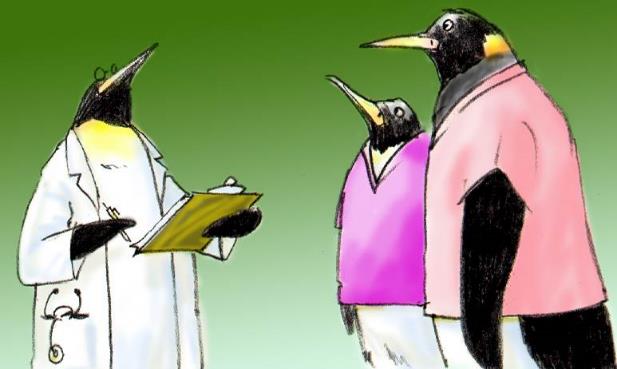 [Speaker Notes: There are some things that you can do that provide more likelihood of success when you’re trying to define the problem or the opportunity. So, look at those things that occur frequently. Look at things that are breakdowns in team performance or communication that may result in adverse outcomes to patients. And finally, look at things where the change in process is likely to result in a short-term improvement. And we’ll discuss the importance of obtaining short-term wins as we discuss further the improvement process.]
Step 3: Define Aims of TeamSTEPPS Intervention
Team Process Aim(s)
1.
2.
3.
Team Outcome Aim(s)
1.
2.
3.
Clinical Outcome Aim(s)
1.
2.
3.
Key Actions:
Develop one to three measurable aims:
What do you hope to achieve?
Who will be involved?
When and where will the improvements occur?
Consider including team process, team outcome, and office outcome aims
[Speaker Notes: Step three is to define the aims of your TeamSTEPPS intervention so that the people that you’re working with will understand exactly what you’re trying to achieve, who will be involved, and when and where the change will occur. The key actions for Step three is developing several measurable aims for your TeamSTEPPS intervention, and making them very clear — using one or two sentences — what you actually hope to achieve, who will be involved, and when and where. 

These aims can be based on the process of the TeamSTEPPS intervention or on the outcomes of that intervention. The outcome aims should focus on changes that occur because your staff carries out the interventions that you employ. And these can be aimed at team performance — known as Team Outcome Aims — or in actual clinical results, listed under the Clinical Outcome Aims, so that a team outcome might be changes in the perception of effective teamwork that occurs within the office, whereas a Clinical Outcome Aim may be how quickly results are transmitted directly to patients and how quickly results are obtained.]
Define Aims: Tips for Success
It is ideal to have a team process aim, a team outcome aim, and a clinical outcome aim. 
Tips for success in Step 3 include:
Develop aims that specifically address the target problem identified duringStep 2 
Put time and thought into defining the problem and defining the aims of your TeamSTEPPS intervention
The target problem and your stated aims drive the development of all remaining components of the Implementation Plan.
[Speaker Notes: It’s ideal, but not necessary, to have a Team Process, a Team Outcome Aim, and a Clinical Aim, but this becomes important when you’re testing the effectiveness of your TeamSTEPPS intervention. And the tips for success in step three include developing aims that are very specific for the targeted problem that you identified previously. And make sure that you put time and thought into defining the problem and defining the aims of your TeamSTEPPS intervention, since these are the most important steps in the Implementation Plan development. 

And they’re particularly important for those who will be participating in the process to know exactly what everybody on the team is trying to achieve. So, target your problem, state your aims, and these will drive the development of all the remaining components of the Implementation Plan. And they need to be crystal clear to everyone who’s involved in the process.]
Step 4:  Design a TeamSTEPPS Intervention
Key Actions:
Flowchart or map the process during which the target problem/challenge/opportunity occurs
Identify risk points
Determine which TeamSTEPPS tools or strategies would work best to eliminate the risk points 
State what tools and strategies will be implemented; who will use them, when and where
Evaluate your TeamSTEPPS intervention for potential benefits and negative effects
List the risk points you intend to address:
1.
2.
3.
List the TeamSTEPPS tools and strategies that will be implemented:
1.
2.
3.
List the order in which the tools and strategies will be implemented:
1.
2.
3.
[Speaker Notes: In step four, we’ll actually begin to design our TeamSTEPPS intervention. And to do so means that you need to be sure to have a targeted problem or a challenge to make sure that you can achieve your stated aims. And the key actions that are necessary for designing the TeamSTEPPS intervention is to begin with a flowchart or a map that shows the process during which the targeted problem, challenge, or opportunity occurs. Write down the process steps as they currently occur, and identify who’s doing what, when, with what tools, and where the teamwork is required. Then you can identify the risk points where things could go or do go wrong and lead to recurrence of the problem, or the challenge, or the opportunity. 
Thirdly, determine which TeamSTEPPS tools or strategies are going to work best to eliminate the process risk points. Then you can actually begin to draft your TeamSTEPPS intervention, determine what tools and strategies will be implemented, who will use them, and when and where they’ll be used. And finally, you’re going to want to evaluate your TeamSTEPPS intervention for potential benefits and negative effects.]
Design TeamSTEPPS Intervention: Tips for Success
Tasks you can complete during the design phase to ensure the success of your intervention include:
Create a flowchart of the redesigned process as it would look with your TeamSTEPPS intervention in place
Identify potential failure points in the redesigned process
Identify potential benefits andnegative effects on units outsideyour workspace
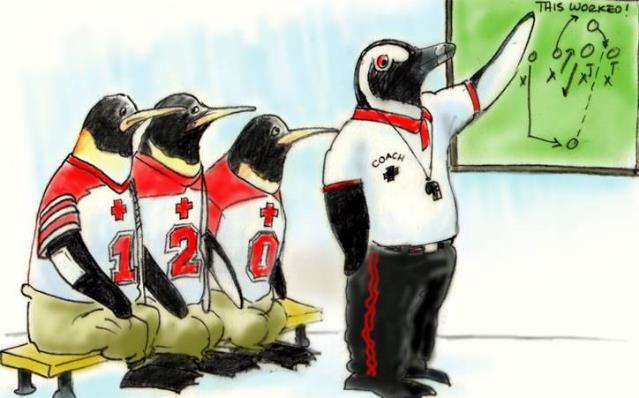 [Speaker Notes: Important points in designing the TeamSTEPPS tasks are to be sure that you have a flowchart of the redesign process as it would look with your TeamSTEPPS interventions in place and to immediately begin to think of where can things go wrong. What are the failure points in the redesign process? And you want to be sure to discuss this with your team so they can provide input and tell you what is likely to work, what’s not likely to work, and so that you avert any failures before they occur. 

You want to be sure to identify the potential benefits and the negative effects of the redesign process on the units that are outside your workspace. And these could be other parts of the office or areas of the office that interface directly with the workspace in which you’re involved. Be sure that you discuss with your team how these potential negative effects can be controlled. 

So, looking at your TeamSTEPPS intervention, you want to be sure that you’re looking at it from all angles — things that you think will work - things that you don’t think will work, and discussing it with your Change Team so they can provide necessary perspective from the areas within the office that they work, all of which are ways to make it more likely that you’ll be successful with the intervention.]
Step 5: Develop a Plan for Testing Your Intervention(s)
Who is responsible?
At what level will you measure and what measures will you use?
Level I: Reactions
Level II: Learning
Level III: Behavior
Level IV: Results
Key Actions:
Identify who on your Change Team will be responsible for data collection, analysis, and presentation (generation of graphs and charts)
Identify a measure and define target ranges for that measure 
Measure before and after you implement TeamSTEPPS 
Consider Kirkpatrick’s taxonomy when selecting measures
[Speaker Notes: Once you have your intervention, you need a plan for testing it. And there are several levels at which one can do the testing. These are shown on the slide and run the range from the reactions of people — they like what you’re doing — all the way down to achieving significant results, which are Level Four. Your ability to test these will depend on the setting in which you’re working. 

So, the key action for step five is coming up with a way to test and assure that you can demonstrate to those who are participating in the process that you’re actually being successful. Base your selection on the importance of the aim and the feasibility of testing. It doesn’t have to be complicated, but you want to show people that you’re making measurable success. 

So, for each aim you select, create a testing method by performing the following key actions. Identify who’s responsible for data collection, analysis and presentation, identify a specific measure and define target ranges for that measure, and measure before and after you implement TeamSTEPPS to see if the desired changes occurred. 

For example, when I think about my own office setting, one of the concerns I have is the amount of time it takes for a patient to check in, go through the triage process, and actually be ready for me to walk in and provide my intervention. It would be very easy to measure the times and show differences through TeamSTEPPS interventions. So, those are the types of ways that you can actually demonstrate significant results.]
Develop a Testing Plan: Tips for Success
Tips for success in Step 5 include:
Keep it simple - Select one solid measure for each aim
Ensure your plan adheres to all patient rights and privacy laws and regulations if you use any patient data
Use existing data sources whenever possible
Determine what data your office already collects that you may be able to use. This will give you a baseline pre-implementation.
[Speaker Notes: As with all these steps, there are important tips that will improve the likelihood of being successful in developing a plan for testing your intervention. First of all, be sure to keep it simple, and one way to do that is to select one solid measure for each aim. 

Second of all, make sure that your plan adheres to all the patient rights and privacy laws that are necessary. This includes HIPAA and, if necessary, an institutional review board, particularly if you’re planning to do some type of a study. 

One of the most important things that can be done to ensure success is to use existing data sources whenever possible. Most offices collect a lot of information on a routine basis, and by using information that is already available, makes it much easier to collect information, minimizes the work involved for others, and makes the planning for your testing more likely to be successful.]
Step 6: Develop an Implementation Plan
Who will attend the training sessions?
What skills will you train?
When will the training sessions occur and for how long?
Where will the sessions occur?
How will you train (method of presentation, tools, supplies)?
What are the logistics to consider?
Key Actions:
Determine who needs to be trained on what TeamSTEPPS skills and by when
Develop a training plan for each audience
Determine if refresher trainingis required
Create training timelines
[Speaker Notes: Step six is to develop the plan for training your staff on the TeamSTEPPS tools and strategies you plan to implement, and then to develop a plan for putting your TeamSTEPPS interventions in place. The key actions to develop your Implementation Plan begin by identifying your audience and their training requirements. You have to know, secondly, who needs to be trained, and on which TeamSTEPPS skills and by when, and then you’ll need to determine the instructors for each audience. 

It’s important that you determine exactly which TeamSTEPPS tools and strategies are the ones specific for your Implementation Plan. To develop a training plan for each audience, you need to include who will attend, the skills you’ll train, when the training sessions occur and for how long, where the sessions occur, how you’ll train, the presentation method, the tools, the supplies, and what logistics need to be considered. In doing this, one needs to think about your setting: Do you need to close the office for a period of time to achieve this? Can you do your training session before the office opens or after the office opens? And how will you actually arrange the training session with the people involved? All of these are important in being successful in assuring that those participating get the most out of your training. 

Particular logistics include assuring a presentation method that’ll be effective so that one is not necessarily using a PowerPoint presentation and only reading from slides, but participating in activities can be important or discussing things that are particularly relevant and germane to the office setting in which you’re doing the training. All of these will begin to actually get people to move forward with your Implementation Plan. 

After you’ve thought about all these things, then you can begin to think about: Is your audience going to require refresher training at a later date? And if so, how can you schedule that? How can you set out your timeline, including time for developing your materials and managing the logistics and thinking about the fact that you may have newcomers and those people may also require additional training as you move forward with your timeline? 

In putting all of this together, it’s also important to remember that not everyone needs to become a Master Trainer to understand TeamSTEPPS. In many cases, the fundamentals material really creates the foundation, and that for many people, knowing just a few tools that are specific to the change you’re trying to make will be particularly helpful. So, keeping things simple, staying focused, looking at a specific problem, and adjusting your plan accordingly can be particularly helpful and make it easier to move forward with your Implementation Plan.]
Step 6 (continued): Determine How Coaches May Be Used
Number required:
When will coaches be trained?
How will coaches be trained?
How will coaches be used?
What are the expectations forthe role of coaches?
Key Actions:
Determine how coaches will be used to facilitate sustainment
How many are needed?
When and how they will be trained?
How they will be used?
Expectations for the role of coaches?
[Speaker Notes: As you develop your Implementation Plan, you also want to consider the use of coaches to facilitate sustainment. In the Coaching module, you’re introduced to the role of coaching and how it can be beneficial in terms of promoting and supporting positive change within a care office. And it’s important when you think about the coaches that they have specific traits and skills. 

Are these coaches that you’re considering using people who are influential? Do they have good interpersonal skills? And can they provide effective feedback after listening effectively? And can they ask powerful questions that will keep people focused on the change you’re trying to make and motivate them as well? 

In this process, you want to consider how many coaches are needed, when they’ll be trained, and how. And you can consider using the different coaching models that were part of the earlier coaching module, including the C-FAR, the three I’s, or PIDA, and you might consider putting these into your plan. 

So, think about not just your implementation in the beginning phase, but the sustainment phase and the use of coaches within your office setting. If you’re going to use coaches, how will they be used, and what are the roles and expectations? And how will you make sure that you have the right people in place at that time?]
Step 7: Develop a Sustainment Plan
Identify Components of a Sustainment Plan: 
1. Measures and Targeted Outcomes
2. Data Sources 
3. Resource Requirements 
4. Individual Responsible
Key Actions:
For your sustainment plan, determine:
Measures and target outcomes 
Data source (e.g., existing QI database) 
Resources required (money, time, equipment, personnel, expertise)
Person(s) responsible for implementation and oversight
Determine how data from your sustainment plan will be used to continually improve processes and performance
[Speaker Notes: The use of coaches is important because we’re going to move now into developing a sustainment plan, as shown here in step seven. The sustainment plan for your intervention includes plans for ongoing assessment of the effectiveness in the intervention and for identification of opportunities for further improvements. This is where coaches can aid in the sustainability plan by translating knowledge into lasting behavior. And the purpose of the sustainment plan is really twofold — determining if your intervention continues to achieve your aims, and to identify opportunities for further process improvement. 

The sustainment plan often is just a simplified version of the testing plan but will have fewer and less frequent measurements. There are a number of key actions that are necessary for developing a sustainment plan. These include determining your measures and targeting outcomes, looking at the data sources or the sources you’ll use — again, keeping it simple — and determining what existing information you can use. Thirdly, looking at the method you’ll use for your data collection, and then the methods to be used for data analysis and interpretation and the resources required, which can include money, time, personnel, and expertise, and then, finally, who, that is, the person or persons responsible for implementation and oversight within the office setting. 

It’s important to determine how the data from your sustainment plan will also be used to continually improve the process and performance over time after your intervention has been successful.]
Develop a Sustainment Plan: Tips for Success
Actions that can lead to successful sustainment plans:
Integrate your TeamSTEPPS intervention into existing processes for long-term sustainment
Publicize your successes:
Display large wall charts showing positive performance trends
Write articles in local publications and medical journals
Spreading TeamSTEPPS to other teams in the organization
Develop standardized procedures for integrating newly acquired staff
[Speaker Notes: So, the actions that will help you improve the likelihood of success for your sustainment plan include integrating your TeamSTEPPS intervention into processes that already exist. Secondly, be absolutely sure to publicize your successes. Make sure that people are aware that the changes that they’re taking time and effort to implement are important and have measurable outcomes, particularly when they show improvements that can benefit patient care. 

You can do this through displaying them on large wall charts with trends. You can write articles in local publications. People have even done this in medical journals, but making sure that within your setting, people are aware that the time and effort and the work they’re putting into making these changes are making a difference. 

Thirdly, you want to spread TeamSTEPPS to other teams in your organization. And you want to make sure that they also understand that the things that you’ve done have been successful. And you’d like to have standardized processes as you begin to integrate new staff into the office setting so they understand the cultural changes that you’ve made. All of these are likely to make sure that the changes you’ve made are sustainable over a prolonged period and lead to the eventual goal, which is really a culture of safety.]
Step 8: Develop a Communications Plan
Who are the stakeholders? 
What do you want to achieve?
What information will youcommunicate?
When will you communicate?
How will you communicate?
Key Actions:
Develop a communications plan:
Identify goals for communication with this group. What do you want to achieve?
Who will receive the information?
What information will you communicate?
When and how often will you communicate? 
How will you communicate (e.g., reports, presentations, emails)?
[Speaker Notes: Part of this process is to be sure that you create a communication plan so that the major stakeholders generate initial and ongoing support for your TeamSTEPPS initiative. This also will help in your sustainment and also helps to spread the positive changes. So the key actions for step eight are to be sure that you’ve identified your stakeholders, which in many cases will be your patients. who are your primary stakeholders. 

You want to be sure that you can answer the question of whose support will be important for achieving the aims of your intervention. And you want to consider the organizational leaders, frontline leaders, and other staff who are directly involved in the intervention, along with your patients and administrative staff. 

For each of your identified stakeholders, make sure that you have a communications plan that includes the following. Think of the goals for communicating with this group. What do you actually want to achieve? Who’s going to get the information? What information will they receive? When and how often will you communicate? And how will you communicate? 

Are you going to use emails, presentations, or will you need to write a report? I’ll give you an example of this, I receive my dental care at a facility that routinely sends me updates of information by email, occasionally by written material, but it highlights changes in the office — all of which are meant to show me that they are continuously improving their quality processes. And finally, make sure that you identify a person on the Change Team who is responsible and is the person in charge of your communications plan.]
Communications Plan: Tips for Success
To develop a successful communications plan, you should:
Stay focused on your goals for communication with each stakeholder group
Are you looking for more buy-in, resources, participation, or engagement?
Those focused goals will drive the development of your communications plan
Consider including a communications plan in your plan for spreading TeamSTEPPS throughout the organization
[Speaker Notes: Key features of your communications plan that lead to success include remaining focused on your goals for your communication with your primary stakeholder group. Are these the patients? Are these the more senior administration? 
Regardless, you want to make sure that you look for more buy-in for resources, participation, or engagement, which will also help in the sustainment process. These focused goals will drive the development of your communications plan. And you may also want to consider including a communications plan if you’re looking at spreading TeamSTEPPS throughout a larger organization.]
Step 9: Develop an Implementation Plan Timeline
[Speaker Notes: One of the ways to assure that you’ve laid out an effective Implementation Plan is to put it in writing and to generate a written Implementation Plan based on steps one through eight that function as your how-to guide for all of the components of your TeamSTEPPS initiative. If you’ve completed each of the downloadable worksheets for steps one through eight, you really have your written TeamSTEPPS Implementation Plan already in process. 

So, the key actions for achieving an Implementation Plan timeline is to be sure that you have all the following and include: the identification of your Change Team, identifying the problem, challenge, or opportunity for improvement; making sure your stated aims of the TeamSTEPPS intervention are clear; that you have a detailed description of the interventions that you plan to use; that the plan for testing the effectiveness of the TeamSTEPPS intervention is written and is clear to everyone; that you have an Implementation Plan for both the medical team training and for the TeamSTEPPS intervention; and that you, even in the early phases, think about a sustainment plan for ongoing assessment of the effectiveness of your TeamSTEPPS intervention; and that you develop a communications plan to generate the support for your initiative, keeping the major stakeholders informed of the progress, and maintaining and spreading the positive changes, which is all part of your communications plan. 

This includes timelines, as shown on the graph, and also the resources that require it. All of these things will help you as you lay out the entire plan and make it more likely that you’ll be successful with your TeamSTEPPS intervention in the office setting.]
Step 9 (continued): Change Team Meetings: Planning Tool
[Speaker Notes: It’s also important that your Change Team meet on a regular basis, as you determine, and that you can plan as you’re going along, so that if changes in the way things are being done are necessary. And secondly, looking at specific aspects of your TeamSTEPPS intervention, and who are the lead people, and how can you best communicate this information among your Change Team. Having a Change Team meeting planning tool is a useful tool, and that can be used to distribute information and make sure that people are aware of changes that are going on, on a regular basis, even prior to meetings.]
Step 10: Review Your Plan with Key Stakeholders
Who are the key stakeholders that need to review the plan? 
1.
2.
3.
4.
5.
Key Actions:
Identify stakeholders who could contribute significantly to the Implementation Plan 
Ask key stakeholders to review your Implementation Plan and to provide input 
Modify your Implementation Plan based on their input, if needed
[Speaker Notes: And finally you can reach step ten, which is to generate support and elicit ideas from the major stakeholders and to identify barriers to the program implementation. There are some specific key actions that are important for reviewing your plan with the key stakeholders. 

First of all, being sure to identify who could contribute significantly to the Implementation Plan. Think about your organization leaders, your frontline leaders, or people who are directly involved in the intervention, and also think particularly of those people who are not directly involved with the clinical care, as sometimes they have important insight, and what you do can affect them directly. 

Ask those stakeholders to review your Implementation Plan and provide input. Specifically request that they identify any potential problem areas and other solutions. Make sure you make them feel comfortable that they can do so in a way that is beneficial to the entire process. And finally, modify your Implementation Plan based on their input as necessary.]
Key Stakeholders: Tip for Success
A tip for success in Step 10 is to ask stakeholders to review only certain sections of the Implementation Plan. 
Several stakeholders may have expertise in certain areas and it will make the review go faster. 
It is also important to realize that the stakeholders may not all have specialized knowledge.
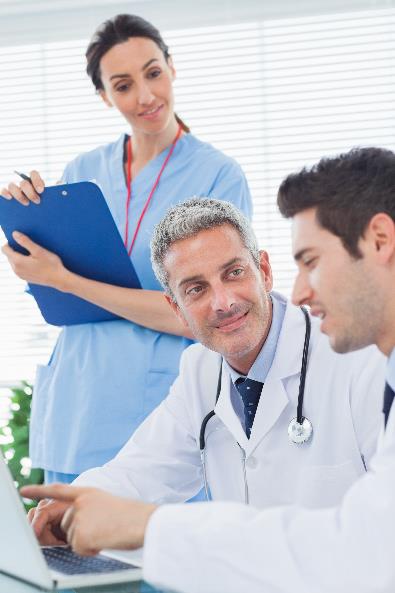 [Speaker Notes: A tip for success in step ten is to ask stakeholders to review only certain sections of the Implementation Plan. It’s not unusual for stakeholders to have expertise in certain areas, and this also makes the review go faster. Similarly, it’s important to realize that the stakeholders may not all have specialized knowledge. For example, the frontline staff may not have experience in quality improvement measurement, but the input they provide may be particularly valuable in the processes necessary when designing your TeamSTEPPS intervention.]
TeamSTEPPS Implementation Planning Next Steps
Now you should apply what you have learned.
Work with your Change Team:
Refine your Implementation Plan based on the 10-step process
Be ready to present and discuss your Action Plan with the larger group
[Speaker Notes: So, we’ve now gone through all 10 steps of the Implementation Plan, and your action plan should be developed with your entire Change Team based on the processes that have been described previously. Make sure that you work with your Change Team, present your action plan to others as you begin the ten-step process. And this will help you properly vet your ideas and help you become comfortable with presenting the plan to others. 

Eventually, you’ll need to present this to your fellow coworkers at your organization. So, as you’re beginning your implementation process, you don’t want to have to work on the plan by yourself.]
Module 11 Summary
In this module you learned to:
Describe the steps involved in implementing TeamSTEPPS for Office-Based Care
Develop a TeamSTEPPS implementation plan
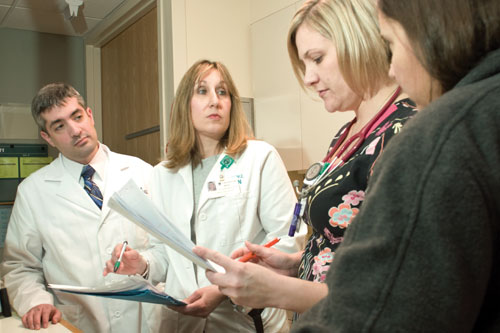 [Speaker Notes: In this module, you learned to:

Describe the steps involved in implementing TeamSTEPPS for Office-Based Care.
And develop a TeamSTEPPS implementation plan.]